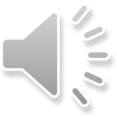 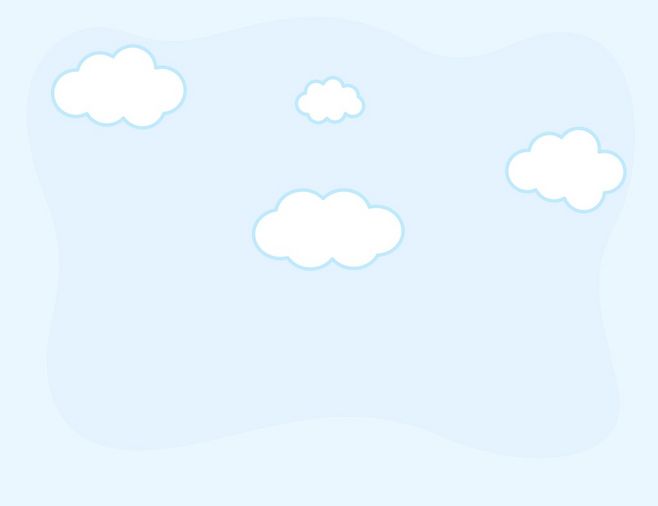 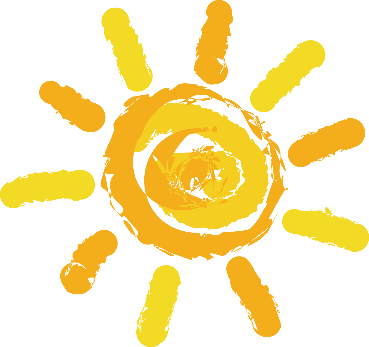 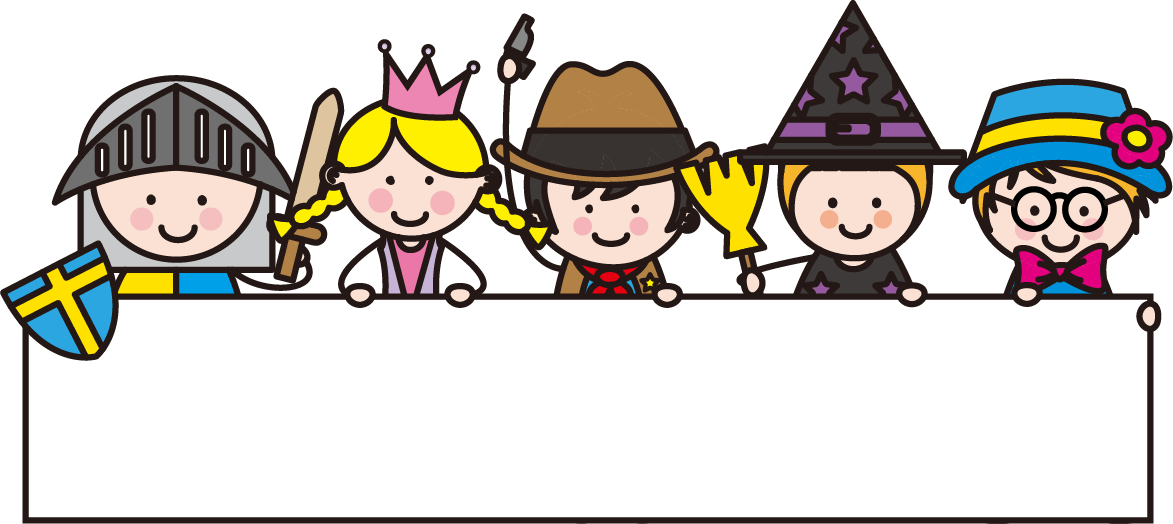 NÓI VÀ NGHE: 
THẢO LUẬN NHÓM VỀ MỘT VẤN ĐỀ
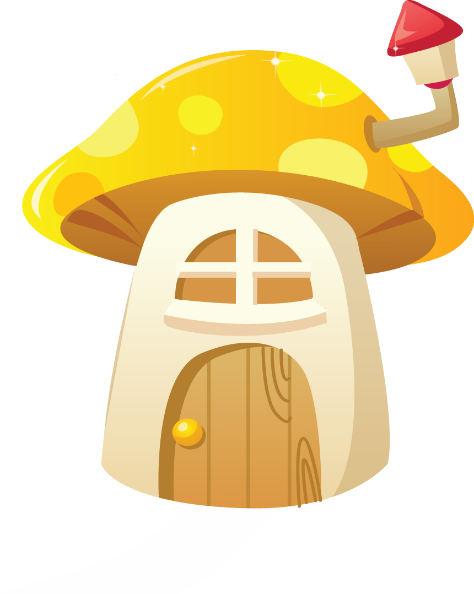 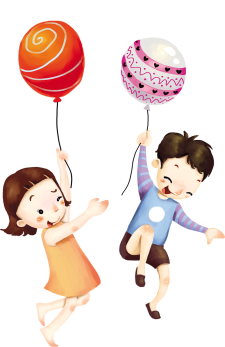 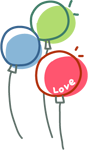 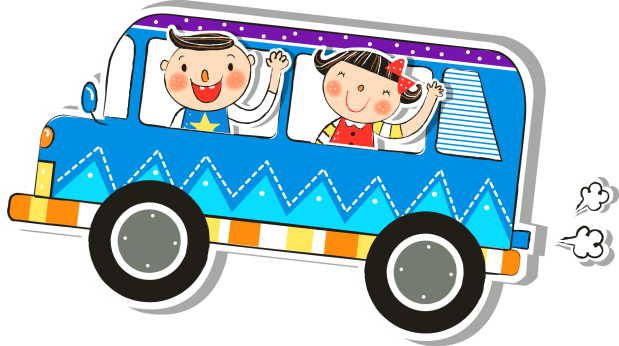 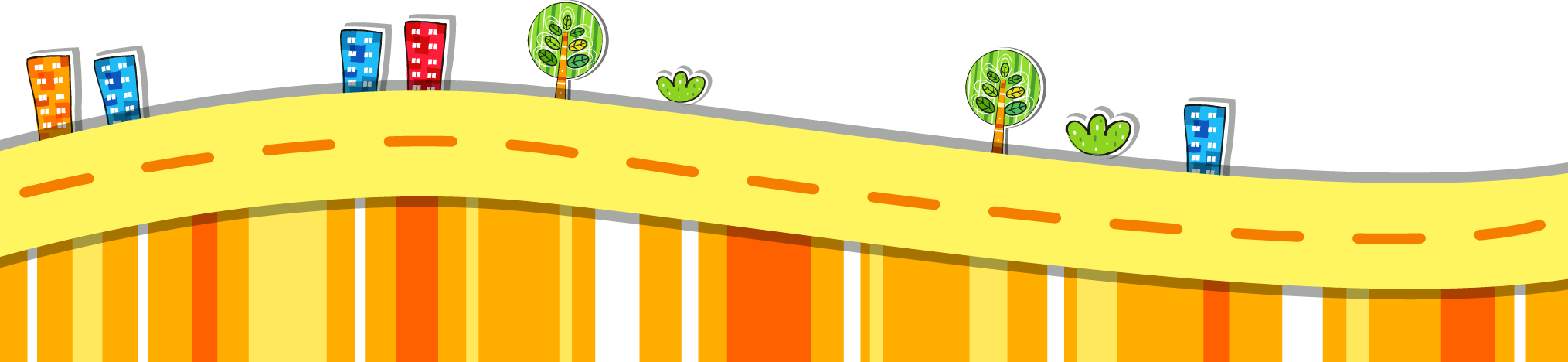 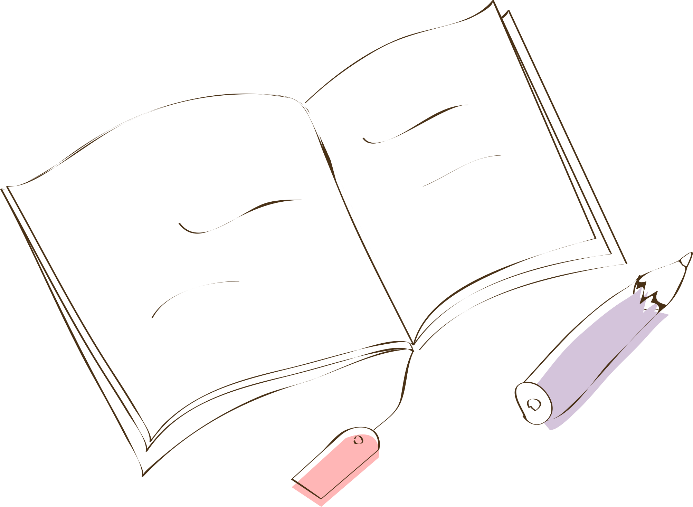 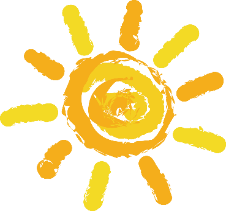 YÊU CẦU CẦN ĐẠT
Biết thảo luận trong nhóm về một vấn đề gây tranh cãi.
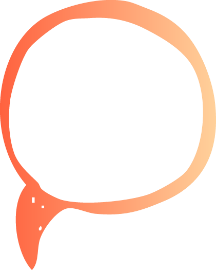 01
Xác định được những điểm thống nhất và khác biệt giữa các thành viên trong nhóm để tìm cách giải quyết.
.
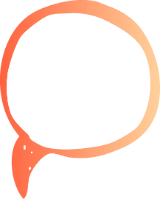 02
THẢO LUẬN NHÓM VỀ MỘT VẤN ĐỀ
I. CHUẨN BỊ NÓI
1. Định hướng
2. Thực hành
N1,3:  Tìm những chi tiết có thật  và không có thật về sự vật và con người trong văn bản : Bạch tuộc
N2,4: Tìm những chi tiết có thật  và không có thật về sự vật và con người  trong văn bản : Chất làm gỉ
THẢO LUẬN NHÓM VỀ MỘT VẤN ĐỀ
THẢO LUẬN NHÓM VỀ MỘT VẤN ĐỀ
THẢO LUẬN NHÓM VỀ MỘT VẤN ĐỀ
I. CHUẨN BỊ NÓI
1. Định hướng
2.Thực hành : 
* Tìm ý
THẢO LUẬN NHÓM VỀ MỘT VẤN ĐỀ
*Tìm ý
* Lập dàn ý
II. TRÌNH BÀY  BÀI NÓI
III. LUYỆN TẬP
Sự việc và con người trong  Văn bản Chất làm gỉ có thật hay không?
III. LUYỆN TẬP
Sự việc và con người trong  Văn bản Chất làm gỉ có thật hay không?
IV VẬN DỤNG
Bài tập 1: Hãy tìm hiểu xem những điều viết trong hai văn bản trên ngày nay đã trở thành hiện thực chưa.
* Gợi ý : 
+ Những con tàu ngầm hiện đại đã trở thành hiện thực. 
+ Vũ khí sinh học vi rút gây bệnh .

Bài tập 2: Hãy giới thiệu một vấn đề  nào đó trong phim hay một câu chuyện khoa học viễn tưởng em đã được đọc hoặc được xem.
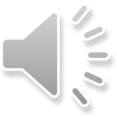 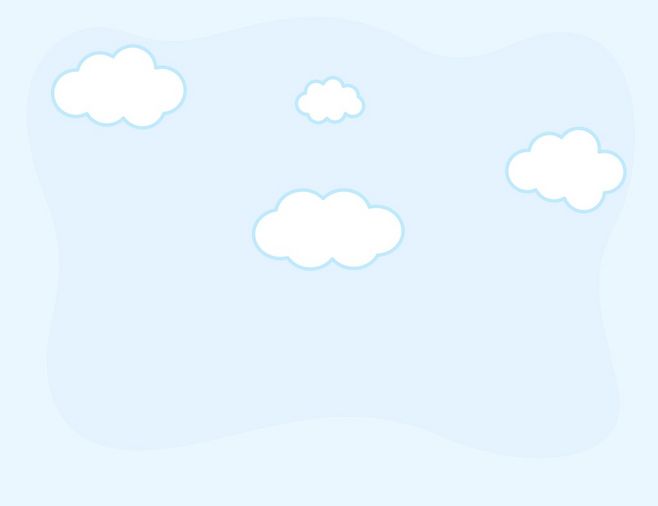 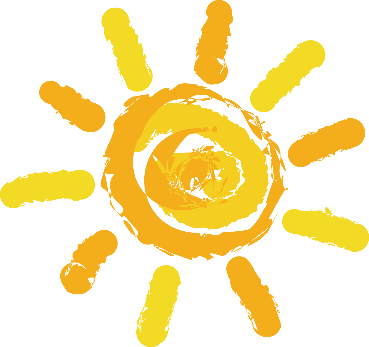 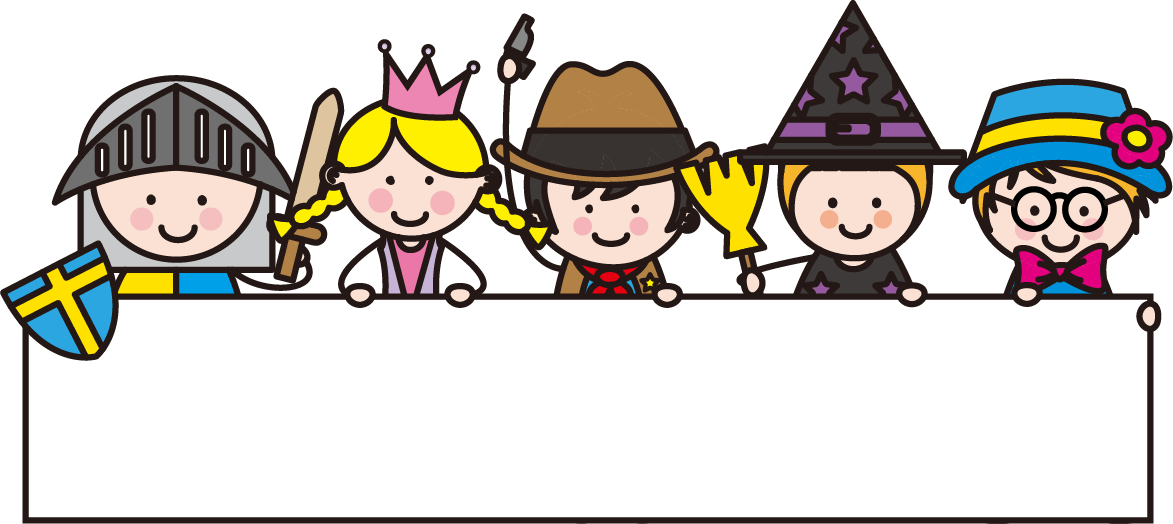 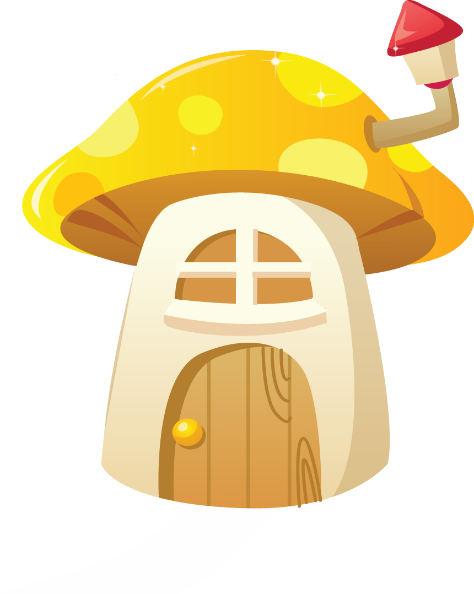 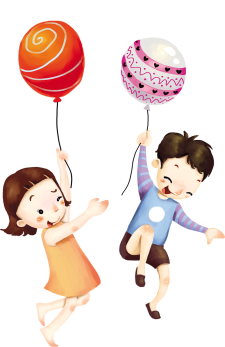 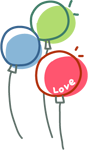 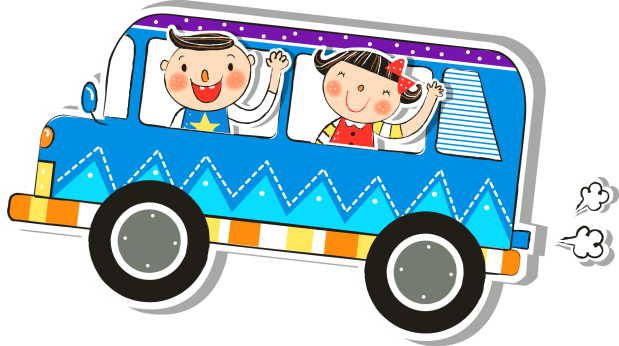 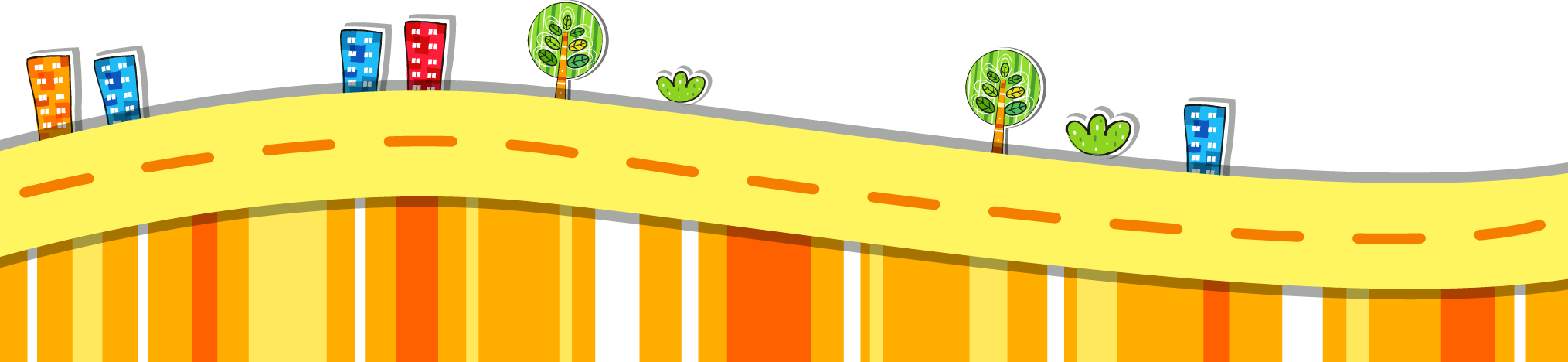